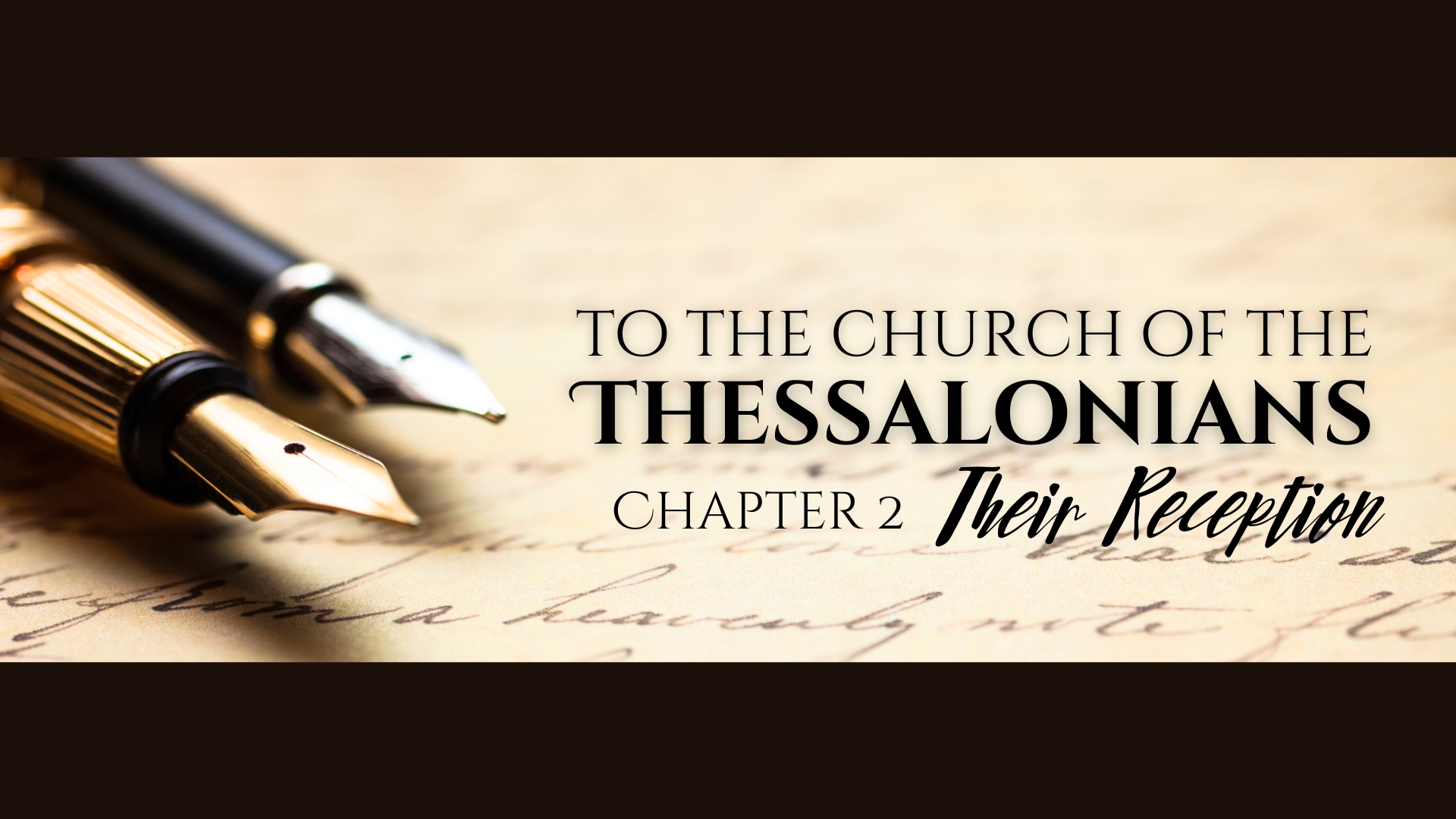 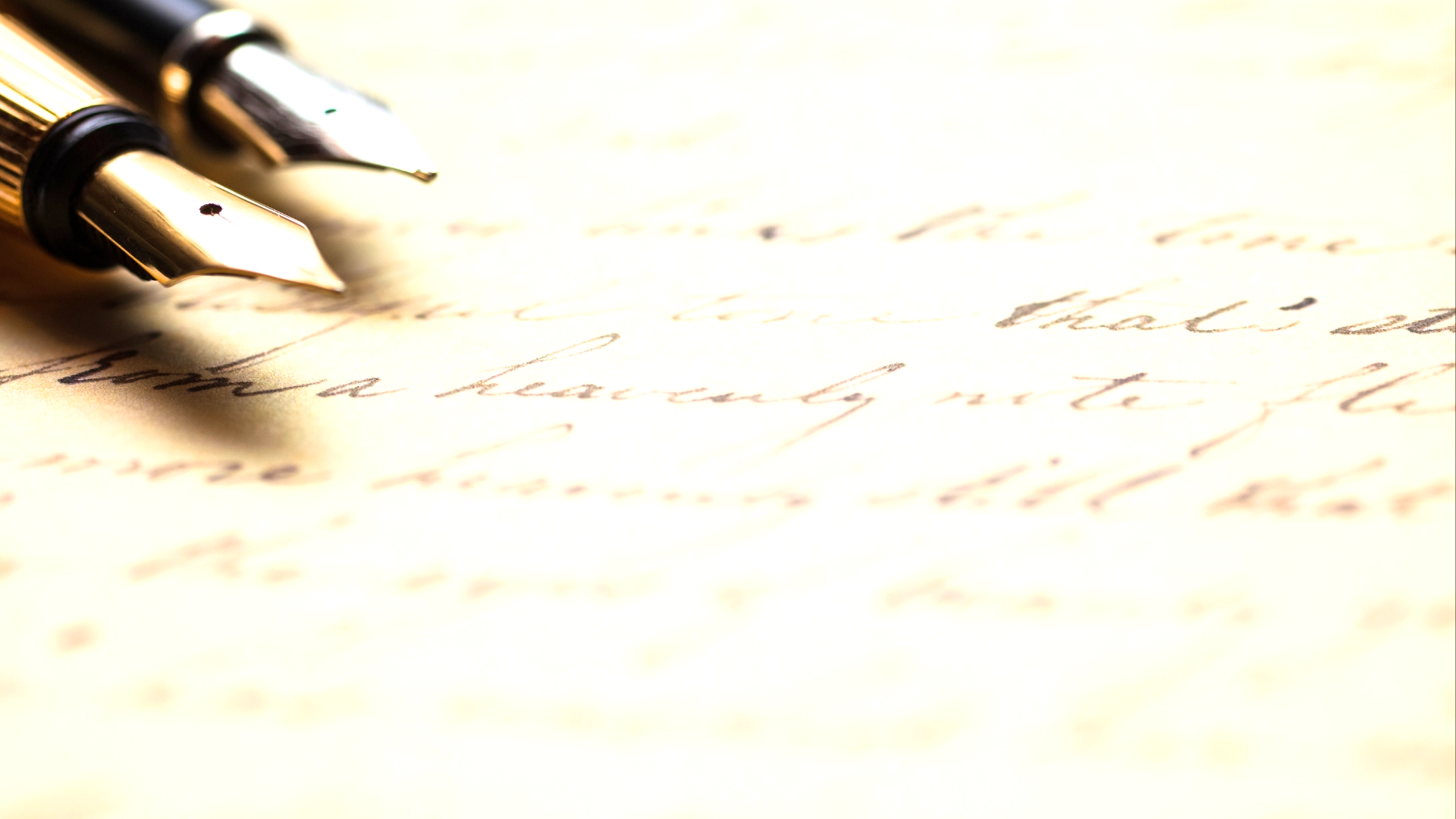 Their Introduction to the Gospel (vv. 1-12)
The Integrity of the Gospel (vv. 1-6a)
The circumstances under which they came to Thessalonica answer to the substance of what they brought – (vv. 1-3) (cf. Acts 16:22-23; 4:19-20; 5:29)
Their integrity and motive answer to the gospel’s integrity – true, reliable, worthy of faith – (vv. 4-6a) (cf. 1 Cor. 4:1-2; 3:11, 16-17; John 5:41-44; 7:16-18)
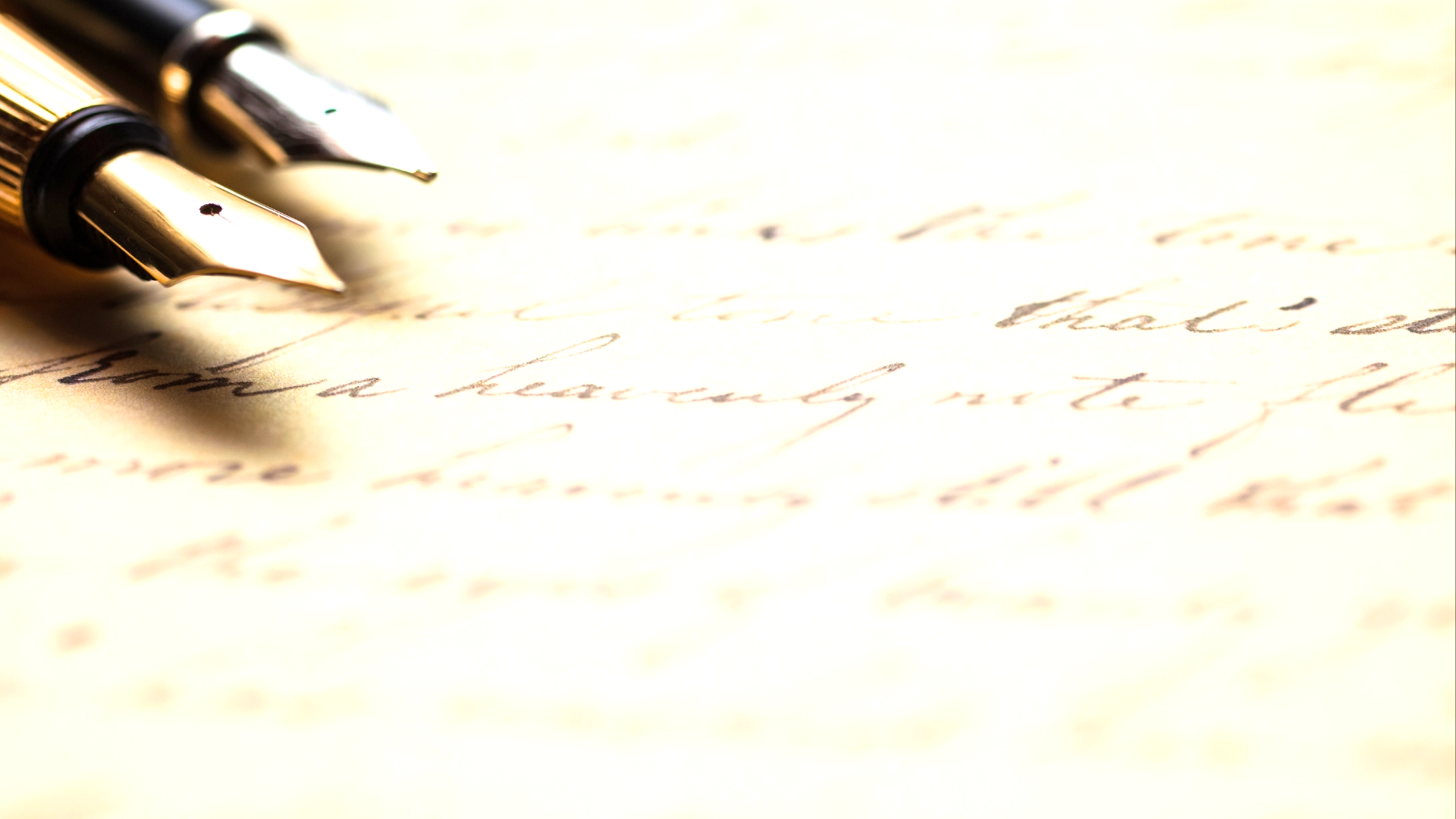 Their Introduction to the Gospel (vv. 1-12)
The Affection of the Gospel (vv. 6b-12)
Rather than assert their authority/right, they treated them with great care and affection – (vv. 6b-9) (cf. 1 Cor. 9:14-15; 2 Cor. 11:7-10; 1 Peter 2:2)
The Thessalonians and God can attest to their behavior – (vv. 10-12)
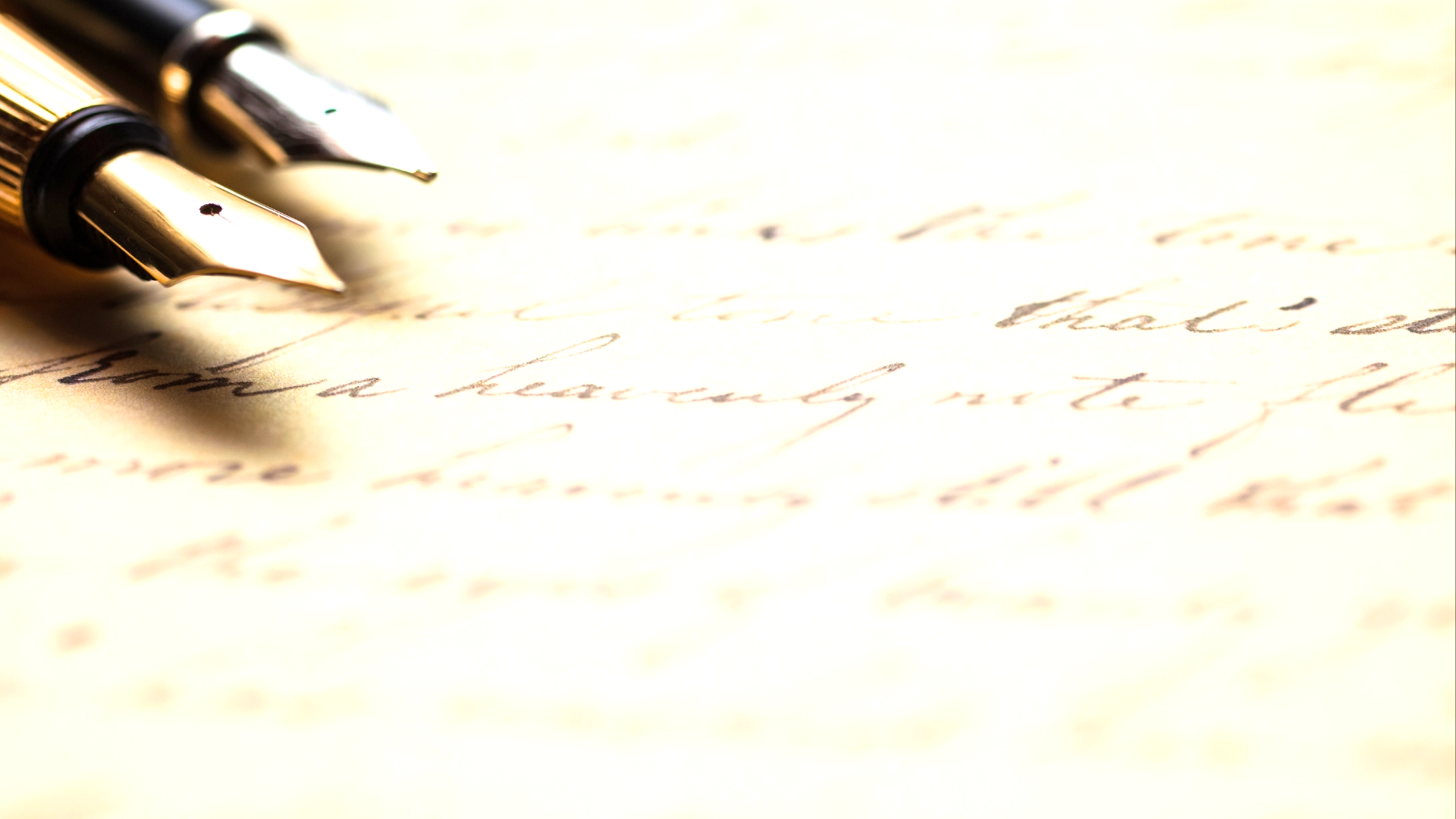 Their Reception of the Gospel(vv. 13-16)
The Identity of the Gospel (v. 13)
The Power of the Gospel (vv. 13-16)
The word of God worked in them – (v. 13); Philippians 2:12-13
They endured persecution – (v. 14)
There will always be the hard-hearted – (vv. 15-16)
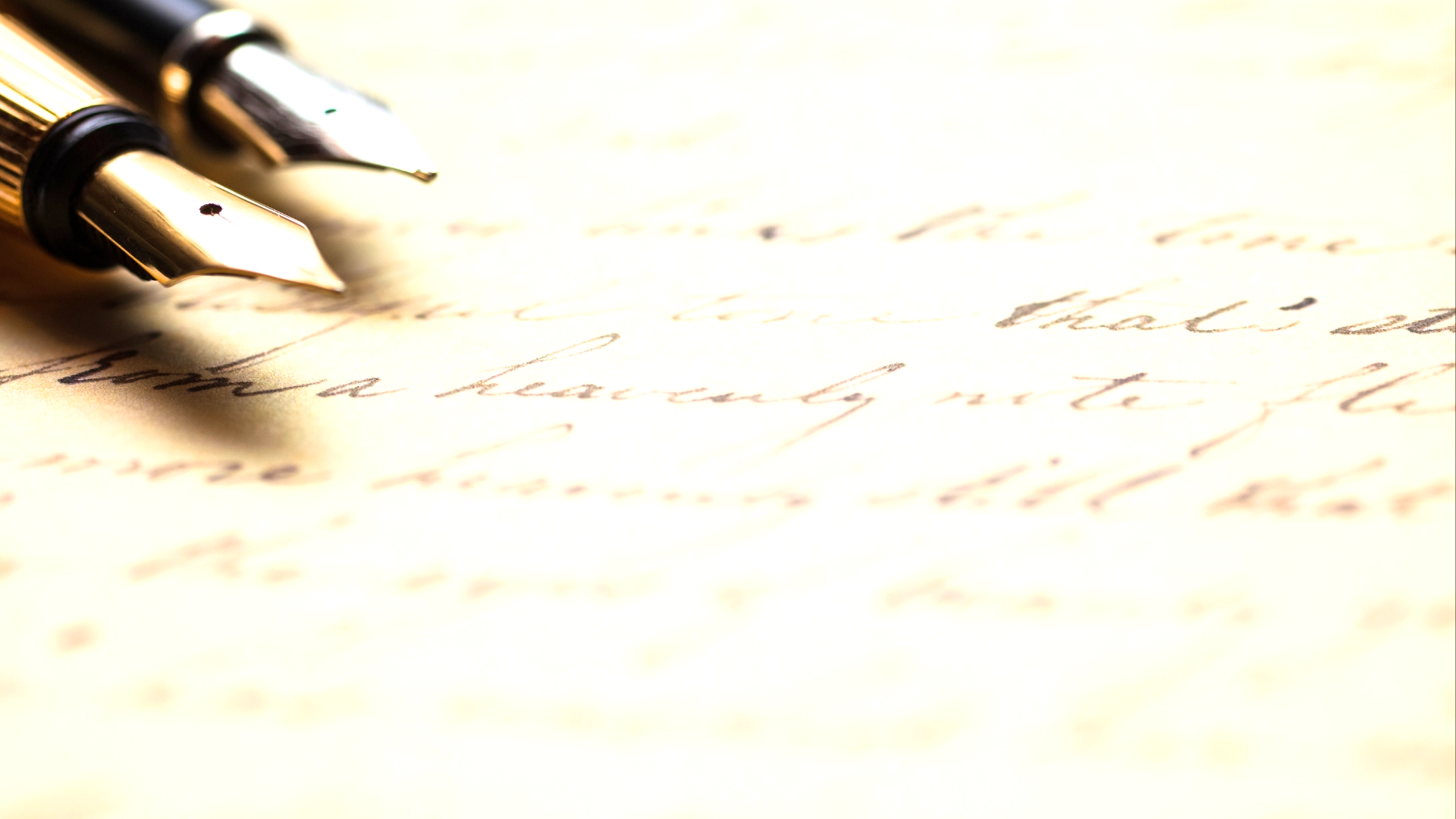 Their Fellowship in the Gospel(vv. 13-16)
The Binding Tie of the Gospel (vv. 17-18)
The Hope, Joy, and Glory of Fellowship in the Gospel (vv. 19-20)
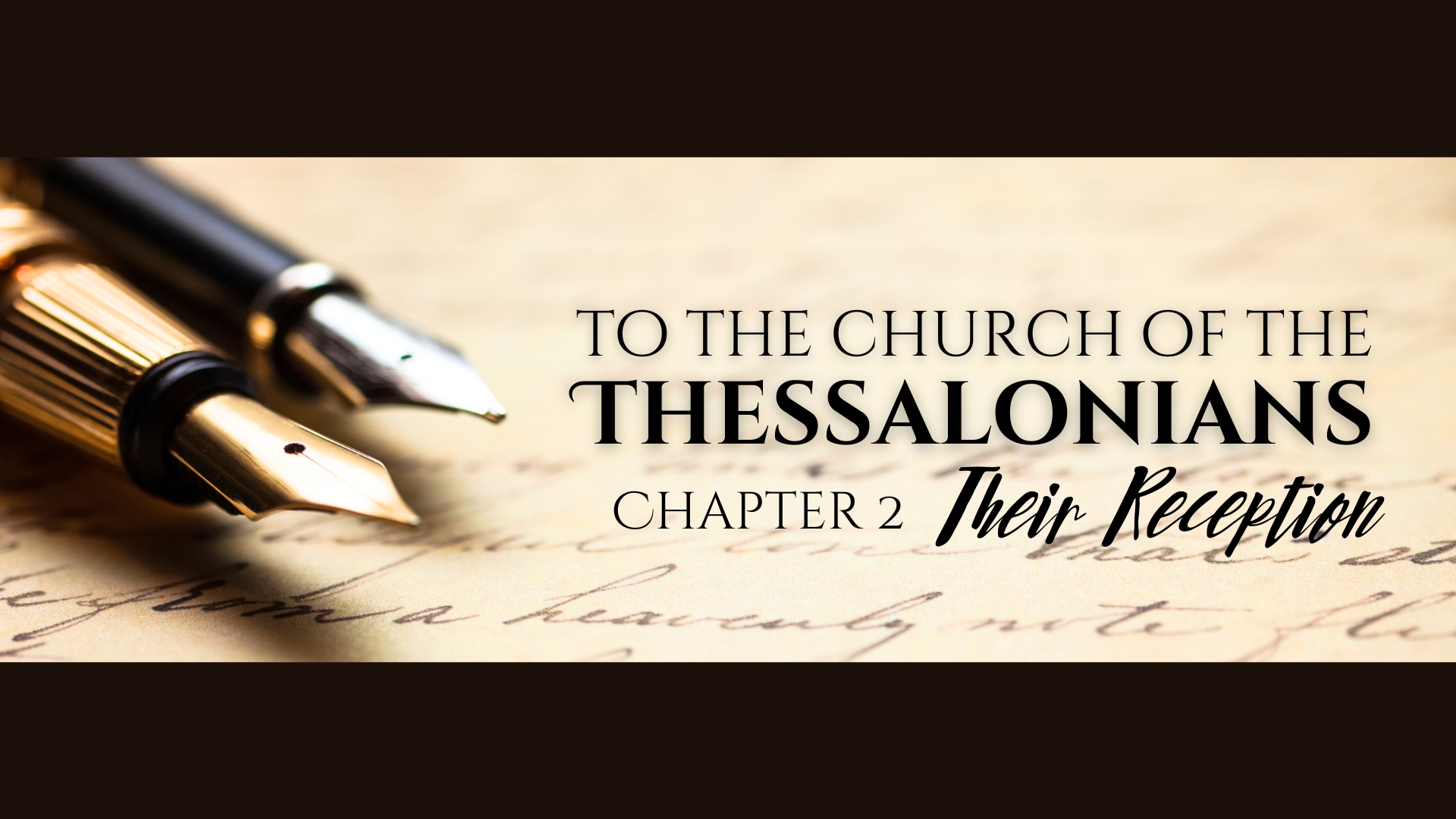